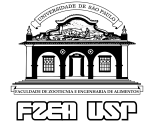 COMUNICAÇÃO E EXTENSÃO RURAL– ZEB1428FUNDAMENTOS DE EXTENSÃO RURAL ZEB1307 Professor Dr. Marcelo Ribeiro
PLANEJAMENTO DA AÇÃO DE DIFUSÃO DE TECNOLOGIA
Elementos básicos a serem considerados:

1. Público
 
- Comando da ação. A partir do qual todo o trabalho é construído.
Quanto mais conhecimento existir sobre o público-alvo da ação menor será a chance de erro.

2. Fixação de objetivos

É considerado comando da ação também, embora subordinado ao público-alvo.
Pode ser dividido em objetivos gerais e objetivos específicos. 
Sempre será definido em relação à expectativa que temos quanto ao comportamento do 
público-alvo.
3. Escolha do conteúdo

O conhecimento técnico envolvido na ação. Está condicionado ao diagnóstico elaborado sobre o público e determinado como objetivo a ser conseguido juntamente com ele.
 

4. Seleção dos métodos e recursos

A metodologia de ação deve ser determinada somente depois de equacionados os outros 
elementos, respondendo ao cenário construído na elaboração do diagnóstico de situação.
PRINCÍPIOS PARA A AÇÃO EXTENSIONISTA

considerar as pessoas como permanentemente motivadas para uma ação que lhes seja
significativa, rejeitando a validade de motivações extrínsecas, artificiais, “de fora para
dentro”;

mobilizar o espírito de analise critica, criando condições de liberdade de opção e de 
responsabilidade assumida conscientemente;

respeitar crenças, valores, atitudes, hábitos, rejeitando processos que os violentam;

criar condições de participação grupal, de confronto e de coordenação de ideias e de
pontos de vista entre as pessoas, para que elas não permaneçam “centradas sobre si 
mesmas”;
mobilizar a racionalidade em todas as situações, desafiando e estimulando a criatividade, 
evitando assumir atitudes diretivas;

considerar as pessoas como sujeitos de sua própria aprendizagem, a qual se concretiza na 
medida em que se permite e estimula a realização de atividades mentais do sujeito sobre o 
que deve ser aprendido;

respeitar os conhecimentos e as “estruturas mentais” que o sujeito possua, para, a partir
deles e tomando-os como base, selecionar, adequar, e propor novos problemas, temas,
experiências, comportamentos, etc.

partir sempre dos objetivos, interesses, necessidades, motivações do sujeito aprendiz, de 
tal forma que o novo conhecimento, objeto da aprendizagem, apareça ao sujeito como 
respostas ou solução para um problema;
partir sempre do concreto para o abstrato, respeitando a sequencia natural do 
desenvolvimento dos esquemas de assimilação do sujeito;

partir sempre daquilo que é conhecido e familiar para chegar ao que é novo e menos 
familiar, lembrando que toda aquisição de um novo conhecimento implica sempre na 
assimilação das estruturas do objeto às estruturas do sujeito e na acomodação destas 
àquelas;

adequar a linguagem, o uso de códigos e as formas e meios de comunicação às 
peculiaridades culturais das pessoas e dos grupos.